集中趨勢統計量
3-5分析一維數據
平均數
算術平均數的求法
1.未分組資料之算術平均數：
設n個數值為                     , 則其算術平均數為 


2.由已分組資料求算術平均數：
算術平均數為    

其中    表第i組的組中點,    表第i組的次數,
 k表組數, n表總次數(各組次數和)。
中位數
將資料由小排到大後表示為x(1),x(2),x(3),……,x(n)
 其中x(1)表示最小的數， x(n) 表示最大的數，

 n為奇數，則中位數為        
 
n為偶數，則中位數為
EX:求中位數
Sol:


知道中位數應在60~70之間，代公式
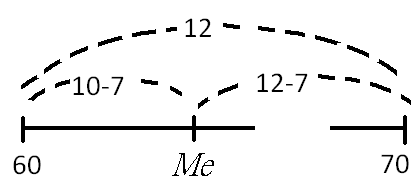 補充:已分組資料的中位數
將資料分組得以下累積次數分配表, 確定中位數在那一組；則


其中    、   、    分別為
該組的上限、下限、次數
      為上一組的以下累積次數)
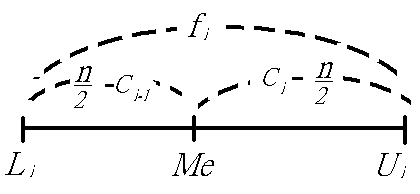 眾數
1.由未分組資料求眾數 : 將資料排序後, 計算出現次數最多的數值即為眾數。但是若數值資料為一連續變量, 嚴格講起來, 不經四捨五入是不會完全相同的。
2.由已分組資料求眾數 : 從次數分配直方圖觀察, 在最高峰值的那一組, 即為眾數組。
皮爾森偏態法則(P206)
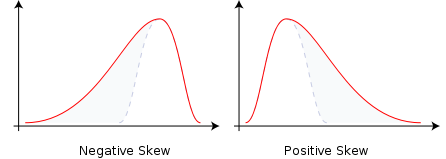 左偏                         右偏
              平均數中位數眾數                  眾數中位數平均數

    補充公式